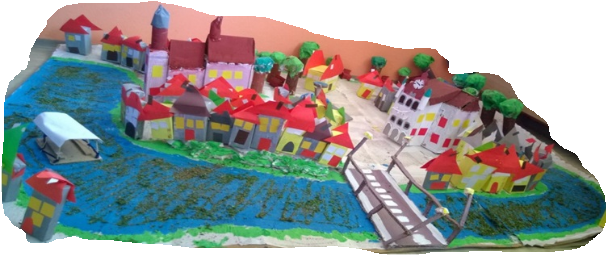 PROSTORSKO OBLIKOVANJE
MESTO IZ ODPADNE EMBALAŽE
LUM – 15. 5. 2020
NAVODILA  ZA  DELO
Danes boš pri LUM oblikoval  mesto (delček mesta, ulico) iz odpadne embalaže.
Za delo boš potreboval embalažo, ki si jo že prejšnji teden zbiral in podlago v velikosti risalnega papirja(lahko je to karton ali pa kakšna druga trda podlaga).
Da boš škatlice lažje barval, jih na eni strani odlepi, obrni, da bodo bele in zopet zlepi. Lahko jih pa tudi oblepiš z barvnim odpadnim papirjem, če ga imaš.
Kaj še potrebuješ za delo ?
lepilo
odpadno embalažo
tempera barvice
barvni papir
škarje
svinčnik
ravnilo
Ker bo tvoj izdelek ocenjen, boš upošteval-a  spodnje kriterije :
na podlagi, velikost risalnega lista, bom zgradil-a ulico ali manjše naselje,
 skozi naselje bo peljala cesta,
na cesti bo vsaj eno vozilo,
 če bo čas, lahko na cesto dodam tudi kakšen prometni znak, ali druge cestne označbe,
zgradbe (vsaj 2, lahko tudi več), drevesa(vsaj 1) bodo različnih oblik in velikosti,
vse zgradbe bodo na podlago dobro pritrjene,
 izdelek, maketa, bo lično pobarvan.
Rok za oddajo fotografije izdelka je ponedeljek, 18. 5. 2020
Nekaj idej za delo
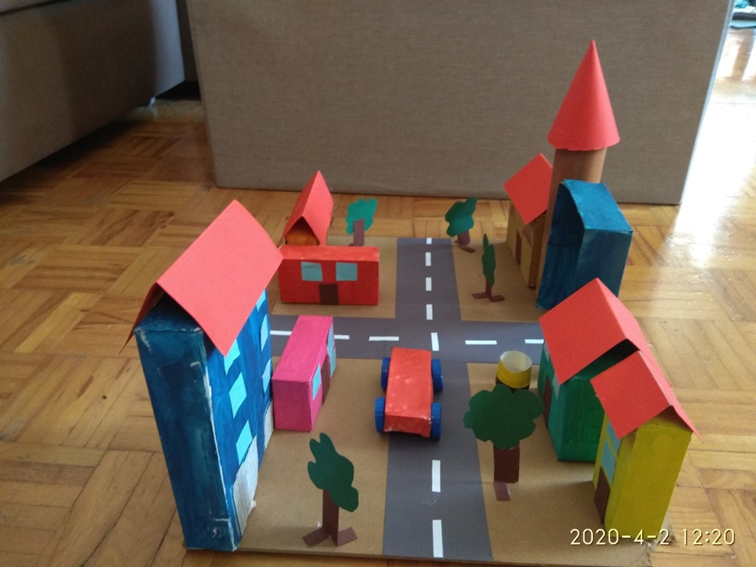 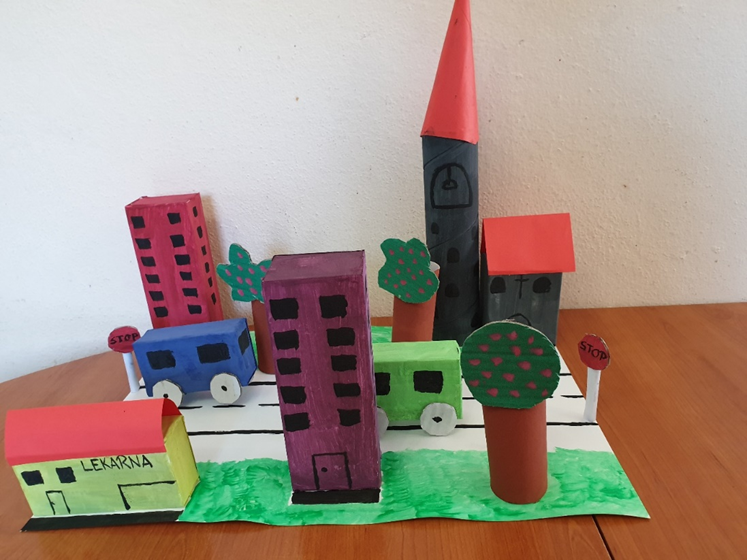 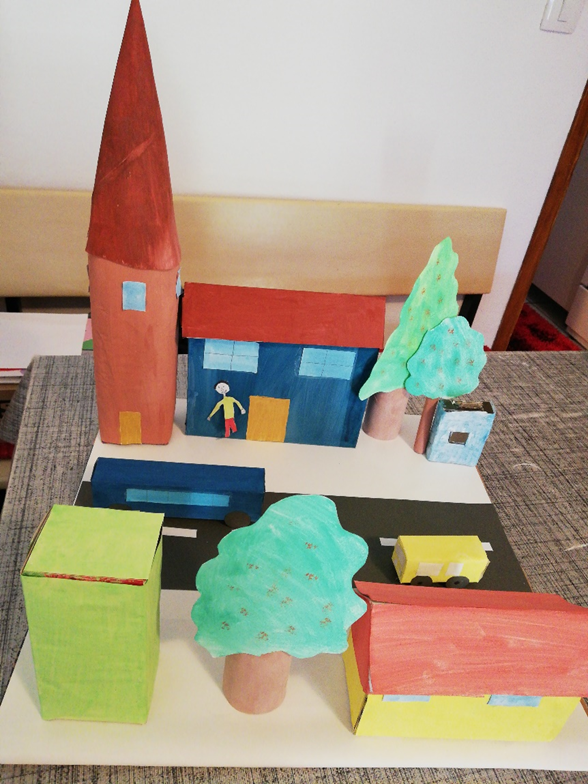 ŽELIM TI VELIKO USTVARJALNOSTI IN ZABAVE
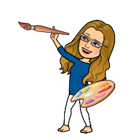 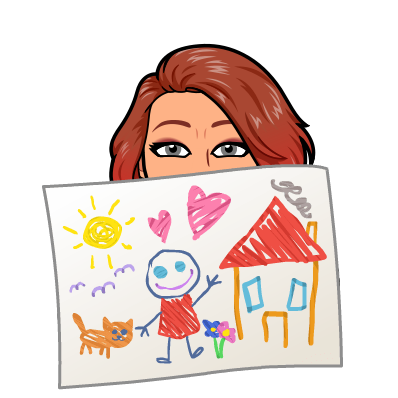 učiteljici Mirela & Selina